70's Vibes
Instagram Planner
Here is where your presentation begins
Contents of this template
Here’s what you’ll find in this Slidesgo template: 
A slide structure based on a social media strategy, which you can easily adapt to your needs. For more info on how to edit the template, please visit Slidesgo School or read our FAQs.
An assortment of graphic resources that are suitable for use in the presentation can be found in the alternative resources slide.
A thanks slide, which you must keep so that proper credits for our design are given.
A resources slide, where you’ll find links to all the elements used in the template.
Instructions for use.
Final slides with:
The fonts and colors used in the template.
A selection of illustrations. You can also customize and animate them as you wish with the online editor. Visit Storyset to find more. 
More infographic resources, whose size and color can be edited. 
Sets of customizable icons of the following themes: general, business, avatar, creative process, education, help & support, medical, nature, performing arts, SEO & marketing, and teamwork.
You can delete this slide when you’re done editing the presentation.
Table of contents
01
02
03
Goals
Organization
Branding
You can describe the topic of the section here
You can describe the topic of the section here
You can describe the topic of the section here
04
05
06
Growth tracker
Product pricing
Extras
You can describe the topic of the section here
You can describe the topic of the section here
You can describe the topic of the section here
01
Business branding
You can enter a subtitle here if you need it
Our business values
Politeness
Trust
Mercury is the closest planet to the Sun
Despite being red, Mars is a cold place
Values
Responsiveness
Sense of humor
Venus is the second planet from the Sun
It’s the farthest planet from the Sun
Our voice
Character
Tone
Purpose
Language
Friendly 
Warm
Professional
Inspiring
Honest
Personal
Clinical
Humble
Complex
Fun
Casual
Serious
Engage
Entertain
Sell
Educate
Social media mood board
IG feed / Visual mood board
Typography
Arimo: Despite being red, Mars is actually a cold place
Color
#89bc
#2ebc
#d424
Keywords
Hippie
Retro
Vibe
70’S
Our target
Age & gender
Main countries
Despite being red, Mars is actually a cold place
Women 55%
Men 45%
50%
30%
20%
26-35
36-45
46-55
02
Main ideas $ goals
You can enter a subtitle here if you need it
Brainstorming ideas
Saturn
Jupiter
It’s the biggest planet in the Solar System
It’s composed of hydrogen and helium
Neptune
Mars
Despite being red, Mars is actually a cold place
It’s the farthest planet from the Sun
Mercury
Venus
Mercury is the closest planet to the Sun
Venus is the second planet from the Sun
Monthly goals
Month, 2021
Notes
Sun
Mon
Tue
Wed
Thu
Fri
Sat
Jupiter is the biggest planet of them all
Goal 1
1
2
3
4
5
6
7
8
9
10
Goal 2
It’s a big planet
11
12
13
14
15
16
17
Despite being red, Mars is actually a cold place
18
19
20
21
22
23
24
Goal 3
25
26
27
28
29
30
31
500,000
23,000
Likes in social media
User traffic lost this month
50,000
10,000
Sales achieved with the campaign
Interactions in social media
03
Organization
This is the subtitle that makes it comprehensible
You can enter a subtitle here if you need it
Campaign calendar
00
00
00
00
00
00
00
00
00
00
00
00
00
00
00
00
00
00
00
00
00
00
00
00
00
00
00
00
00
00
00
00
00
00
00
Posting calendar
00
00
00
00
00
00
00
00
00
00
00
00
00
00
00
00
00
00
00
00
00
00
00
00
00
00
00
00
00
00
00
00
00
00
00
Daily resume
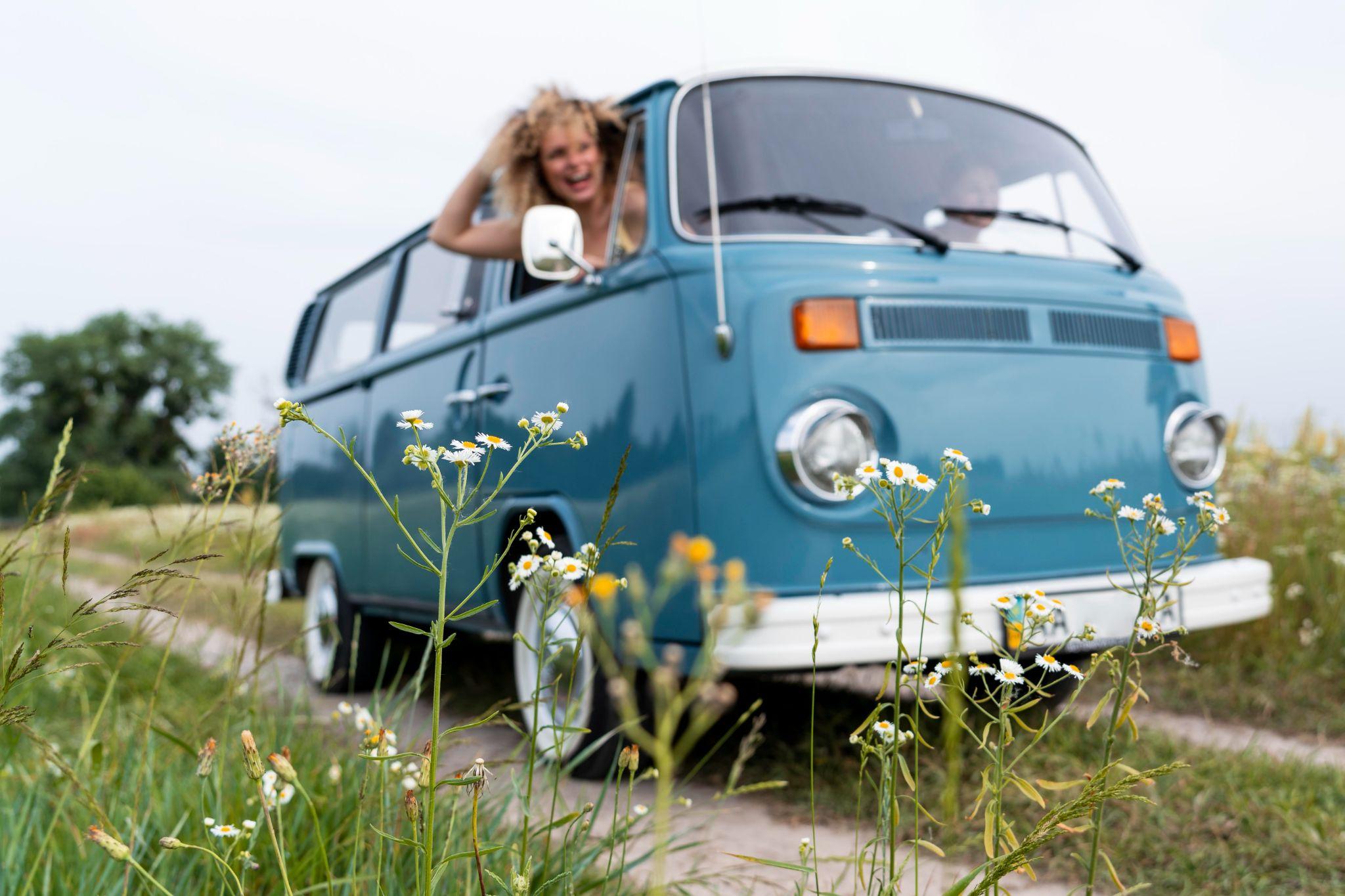 You can use here your IG Post Image / Design
Story planner
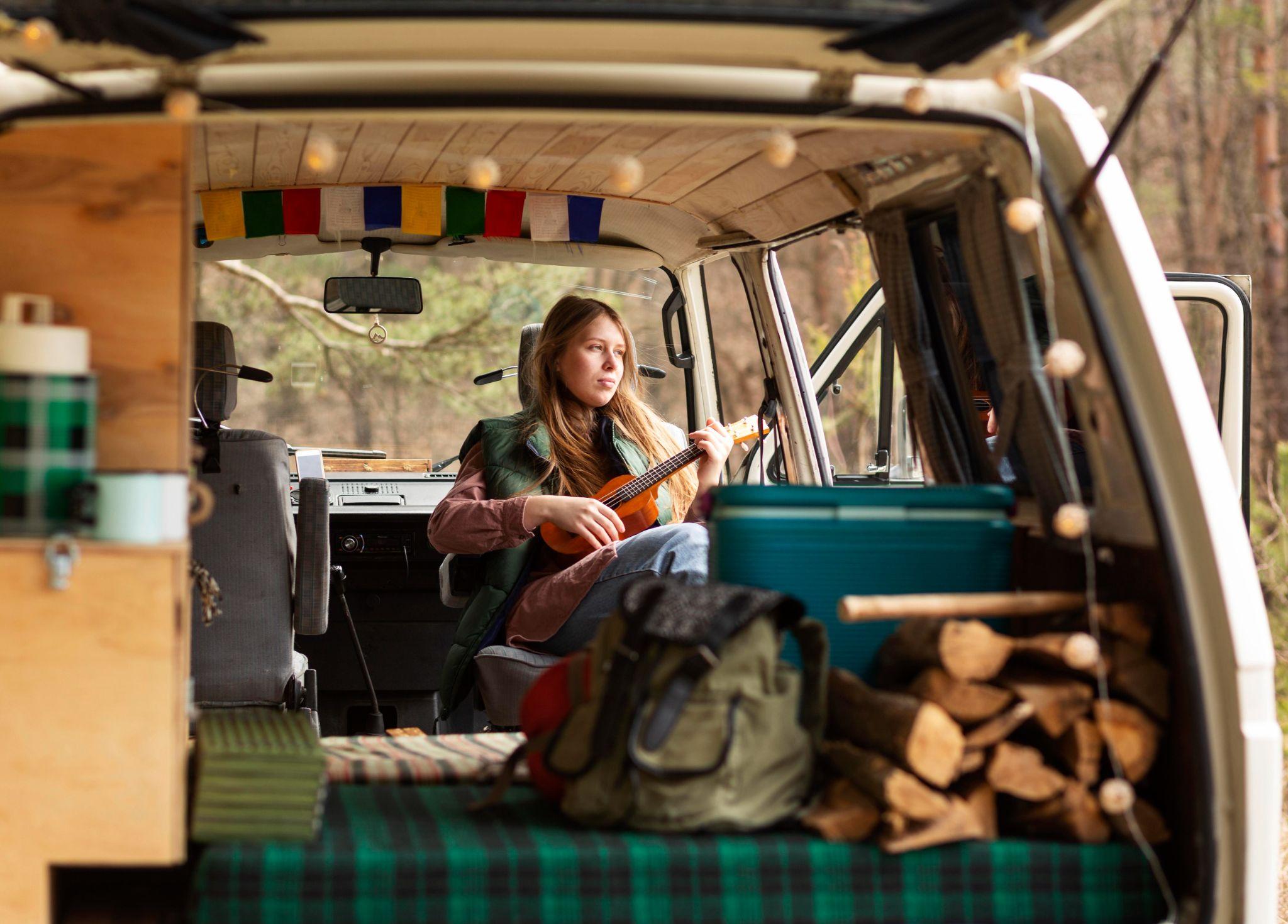 04
Growth Tracker
You can enter a subtitle here if you need it
Social media growth metrics
Growth graph
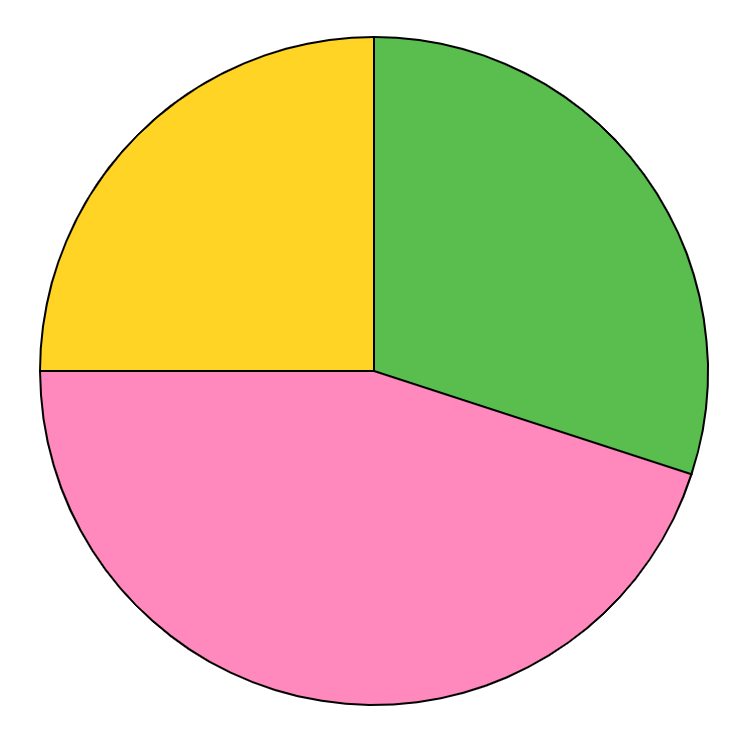 25%
30%
New followers
Interactions
Follow the link in the graph to modify its data and then paste the new one here. For more info, click here
45%
Mentions
05
Product Pricing
You can enter a subtitle here if you need it
Budget allocation
Our services
06
Extras
You can enter a subtitle here if you need it
Today’s checklist
Content management
Production
Direct messages
Compare prices
Answer comments
Find product photography items
Correct hashtags
Hire campaign models
Make stories survey
Record promo video
Review weekly campaign
Interview with the specialist
Notes
Reminders
Do know
Notes
Despite being red, Mars is a cold place
Write a reminder
Venus is the second planet from the Sun. It has a beautiful name, but it’s terribly hot, even hotter than Mercury
Write a reminder
Write a reminder
Account passwords
Thanks
Do you have any questions?

youremail@freepik.com 
+91  620 421 838 
yourcompany.com
Please keep this slide for attribution
Alternative resources
Photos:
Full shot friends traveling together 
Full shot people with guitar on van

Vectors:
Sale instagram post collection
Resources
Photos:
Full shot woman in van
Medium shot friends traveling together

Vectors:
Hand-drawn groovy sale instagram post collection

Icons:
Icon Pack: Hippies
Hippies icon pack
Instructions for use
In order to use this template, you must credit Slidesgo by keeping the Thanks slide.
You are allowed to:
- Modify this template.
- Use it for both personal and commercial projects.
You are not allowed to:
- Sublicense, sell or rent any of Slidesgo Content (or a modified version of Slidesgo Content).
- Distribute Slidesgo Content unless it has been expressly authorized by Slidesgo.
- Include Slidesgo Content in an online or offline database or file.
- Offer Slidesgo templates (or modified versions of Slidesgo templates) for download.
- Acquire the copyright of Slidesgo Content.
For more information about editing slides, please read our FAQs or visit Slidesgo School:
https://slidesgo.com/faqs and https://slidesgo.com/slidesgo-school
Instructions for use (premium users)
As a Premium user, you can use this template without attributing Slidesgo or keeping the "Thanks" slide.
You are allowed to:
Modify this template.
Use it for both personal and commercial purposes.
Hide or delete the “Thanks” slide and the mention to Slidesgo in the credits.
Share this template in an editable format with people who are not part of your team.
You are not allowed to:
Sublicense, sell or rent this Slidesgo Template (or a modified version of this Slidesgo Template).
Distribute this Slidesgo Template (or a modified version of this Slidesgo Template) or include it in a database or in any other product or service that offers downloadable images, icons or presentations that may be subject to distribution or resale.
Use any of the elements that are part of this Slidesgo Template in an isolated and separated way from this Template.
Register any of the elements that are part of this template as a trademark or logo, or register it as a work in an intellectual property registry or similar.
For more information about editing slides, please read our FAQs or visit Slidesgo School:
https://slidesgo.com/faqs and https://slidesgo.com/slidesgo-school
Fonts & colors used
This presentation has been made using the following fonts:
Spicy Rice
(https://fonts.google.com/specimen/Spicy+Rice)

Arimo
(https://fonts.google.com/specimen/Arimo)
#ffd424
#ff8d1f
#59be4d
#3dc0fd
#17a0ee
#ff39b6
#ff89bc
#944ca1
#fee6ba
#191919
Storyset
Create your Story with our illustrated concepts. Choose the style you like the most, edit its colors, pick the background and layers you want to show and bring them to life with the animator panel! It will boost your presentation. Check out How it Works.
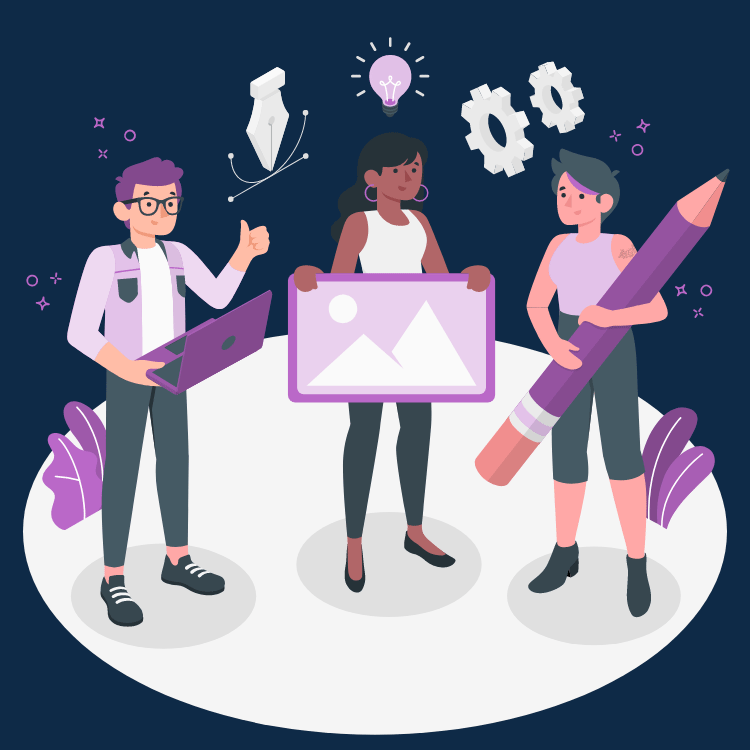 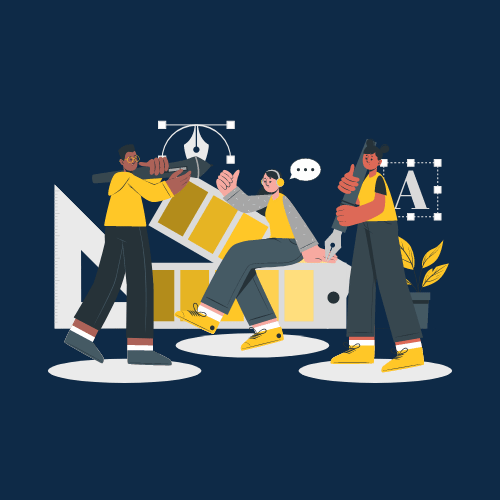 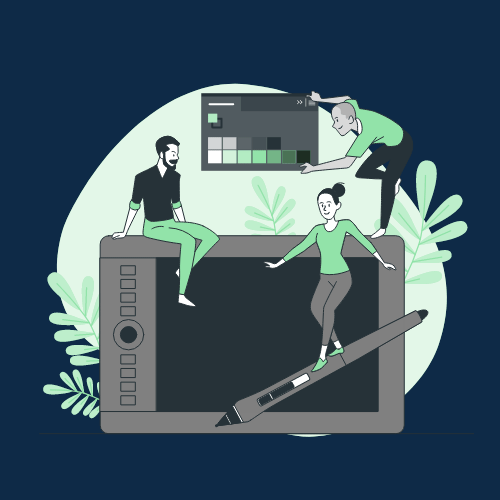 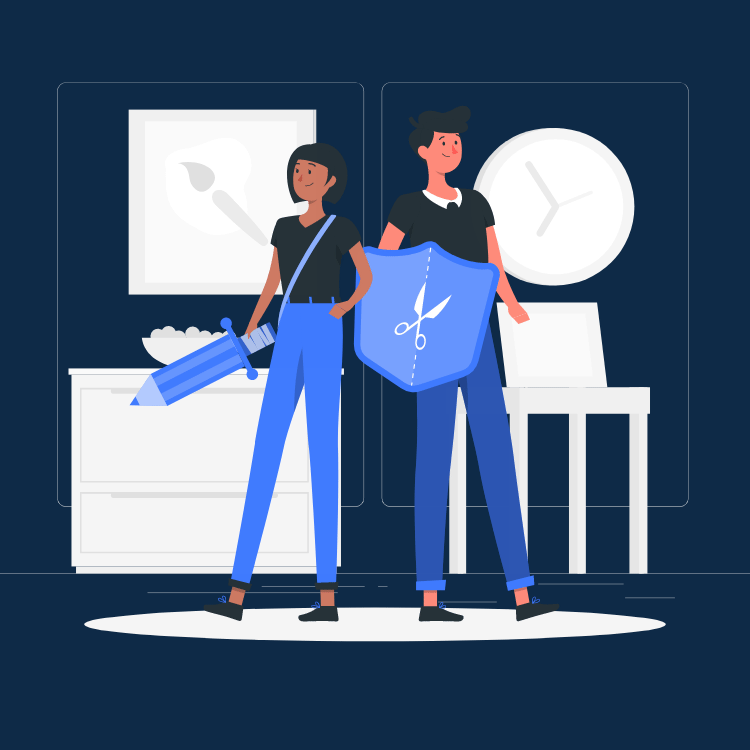 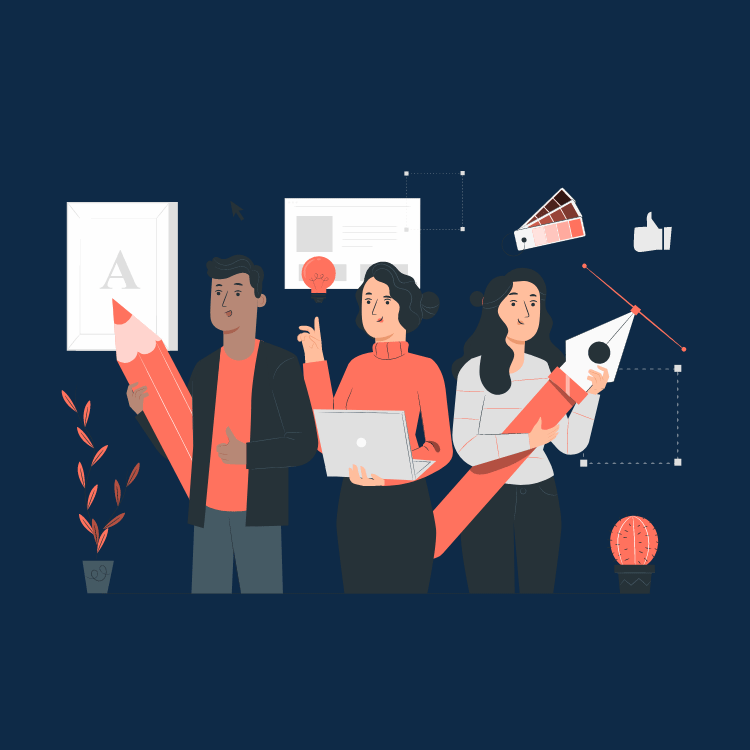 Pana
Amico
Bro
Rafiki
Cuate
Use our editable graphic resources...
You can easily resize these resources without losing quality. To change the color, just ungroup the resource and click on the object you want to change. Then, click on the paint bucket and select the color you want. Group the resource again when you’re done. You can also look for more infographics on Slidesgo.
FEBRUARY
JANUARY
MARCH
APRIL
PHASE 1
Task 1
FEBRUARY
MARCH
APRIL
MAY
JUNE
JANUARY
Task 2
PHASE 1
Task 1
Task 2
PHASE 2
Task 1
Task 2
...and our sets of editable icons
You can resize these icons without losing quality.
You can change the stroke and fill color; just select the icon and click on the paint bucket/pen.
In Google Slides, you can also use Flaticon’s extension, allowing you to customize and add even more icons.
Educational Icons
Medical Icons
Business Icons
Teamwork Icons
Help & Support Icons
Avatar Icons
Creative Process Icons
Performing Arts Icons
Nature Icons
SEO & Marketing Icons
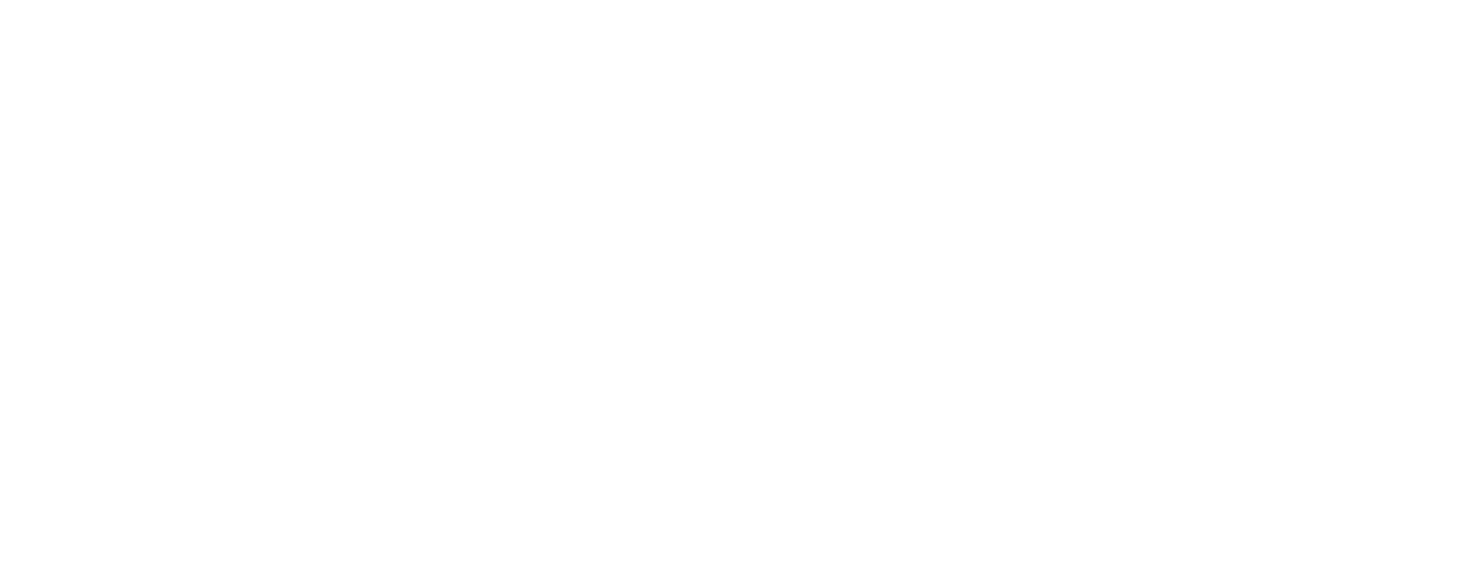